Grupo B
Setembro 10, 2020
The
Corporation
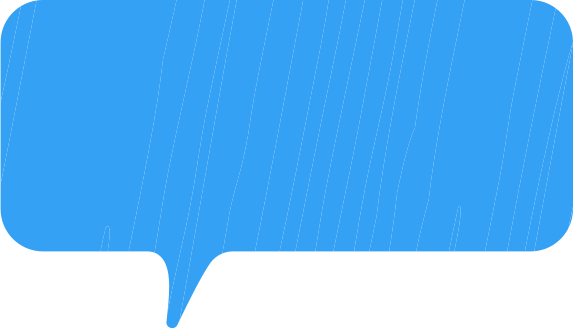 Uma análise 
contemporânea 
da obra
Grupo B
Setembro  10, 2020
Abordagem do tema
Análise dos temas abordados pelo documentário
1
Opinião própria sobre o assunto .
2
A apresentação dos temas sorteados irá ser feita em duas etapas, onde cada tema será apresentado por um dos membros do grupo.
A Legal Person
Externalities
Advancing the front
1
2
3
Grupo B
Setembro 10, 2020
Capítulos
Grupo B
Setembro 10, 2020
A Legal Person
“Eles não têm alma a salvar e nem corpo a ser preso.” (Edward Thurlow)
Segundo Robert Monks e Michael Moore as corporações não são pessoas iguais a nós, elas não têm sentimentos e nem crenças.
Robert Monks
Michael Moore
Grupo B
Setembro 10, 2020
Externalities
“ Externalidade é o efeito da transação de duas pessoas sobre outra que não consentiu ou participou da transação “ (Milton Friedman)
Tipos:
Positivas: Prestações de serviços sociais (diminuem os gastos públicos)
Negativas: Cigarros (mesmo quem não fuma acaba sendo afetados pela fumaça)
Ray Anderson
Milton Friedman
Qual foi nossa análise sobre o tema?
Conclusão
Advancing the Front
Externalities
A  Legal Person
Seguindo a premissa de Michael Moore as corporações apenas pensam em lucro.

Visando reduzir os gastos e aumentar o lucro, externalidades são repassadas para a sociedade.

Entidades Privadas são apresentadas com muita autonomia ao na questão de patentear coisas vivas permitindo-as serem donas da planta da vida
Grupo B
Setembro 10, 2020
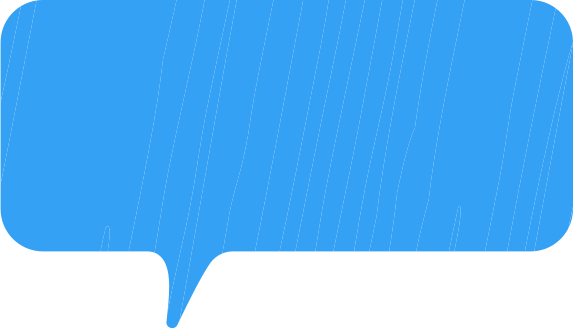 Tenham uma boa aula
Obrigado pela atenção!